ECE 5984: Introduction to Machine Learning
Topics: 
Decision/Classification Trees
Ensemble Methods: Bagging, Boosting

Readings: Murphy 16.1-16.2; Hastie 9.2; Murphy 16.4
Dhruv Batra 
Virginia Tech
Administrativia
HW3
Due: April 14, 11:55pm
You will implement primal & dual SVMs
Kaggle competition: Higgs Boson Signal vs Background classification
https://inclass.kaggle.com/c/2015-Spring-vt-ece-machine-learning-hw3
https://www.kaggle.com/c/higgs-boson
(C) Dhruv Batra
2
Administrativia
Project Mid-Sem Spotlight Presentations
9 remaining
Resume in class on April 20th

Format
5 slides (recommended)
4 minute time (STRICT) + 1-2 min Q&A

Content
Tell the class what you’re working on
Any results yet?
Problems faced? 
Upload slides on Scholar
(C) Dhruv Batra
3
Decision Trees
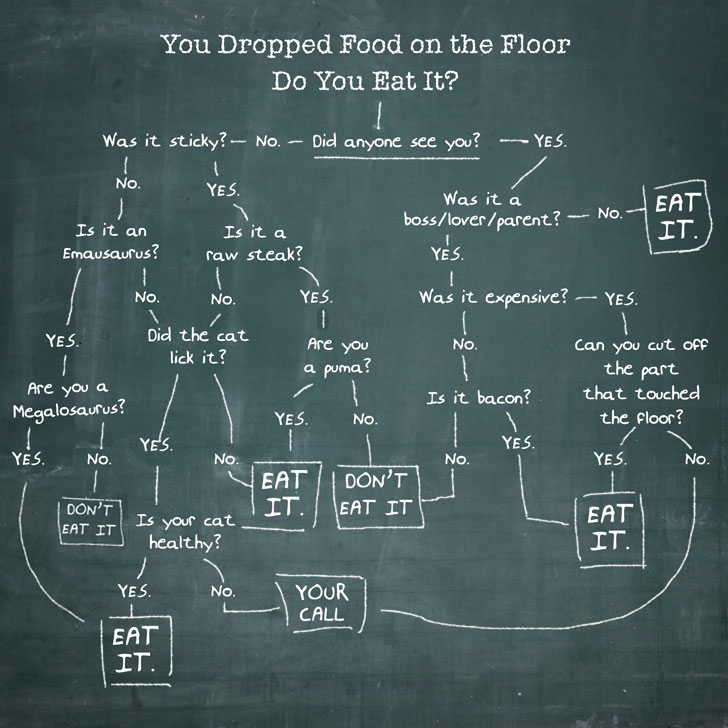 (C) Dhruv Batra
4
Pose Estimation
Random Forests! 
Multiple decision trees
http://youtu.be/HNkbG3KsY84
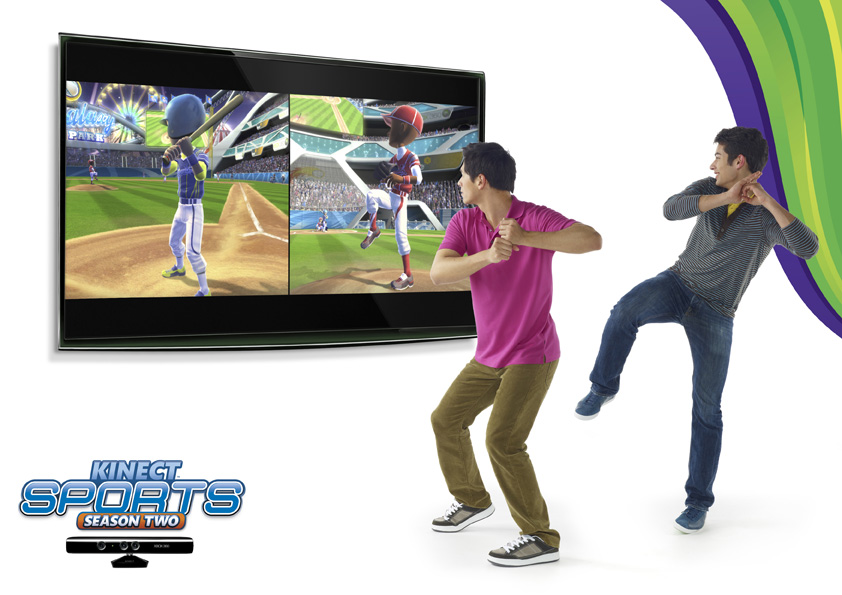 (C) Dhruv Batra
5
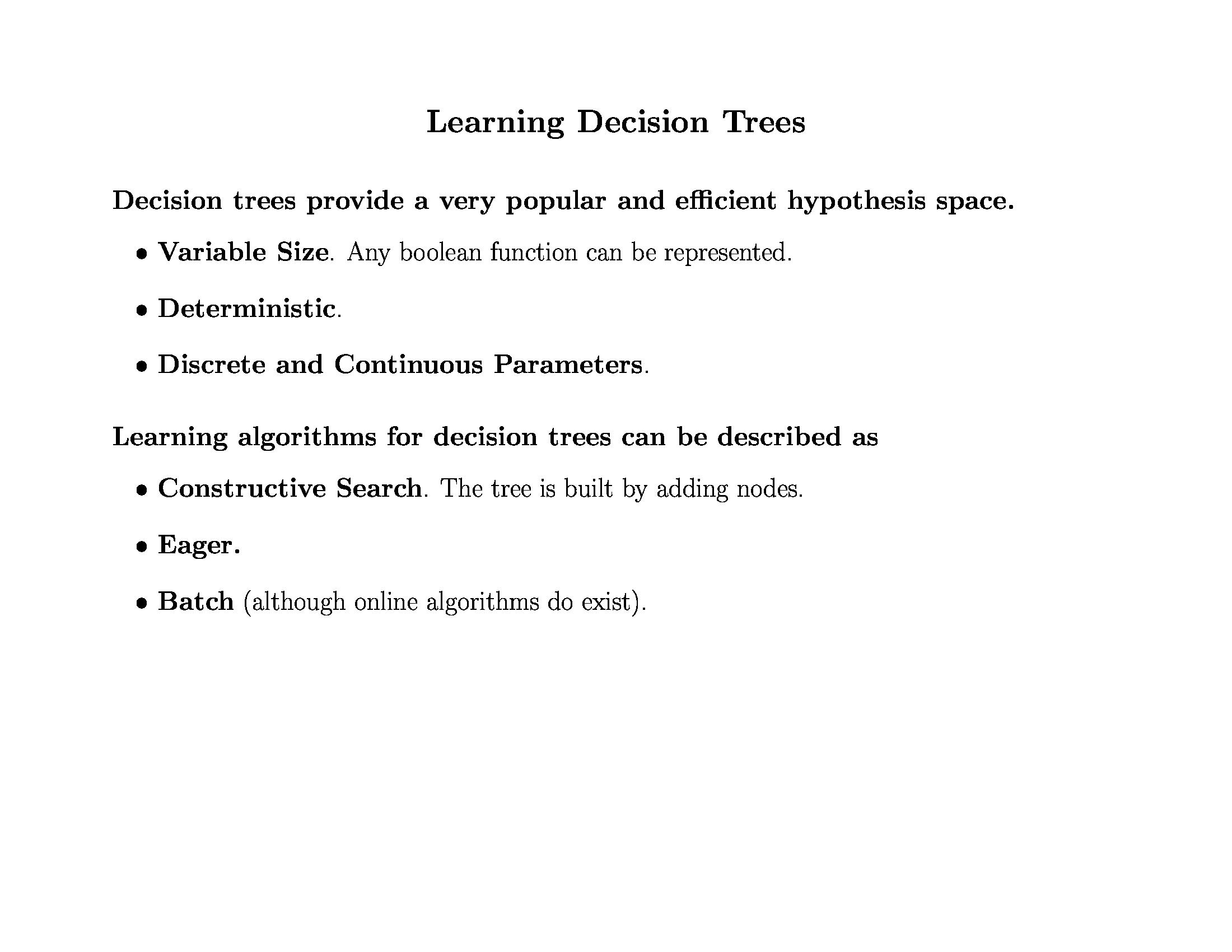 Slide Credit: Pedro Domingos, Tom Mitchel, Tom Dietterich
A small dataset: Miles Per Gallon
Suppose we want to predict MPG
40 Records
From the UCI repository (thanks to Ross Quinlan)
(C) Dhruv Batra
Slide Credit: Carlos Guestrin
7
A Decision Stump
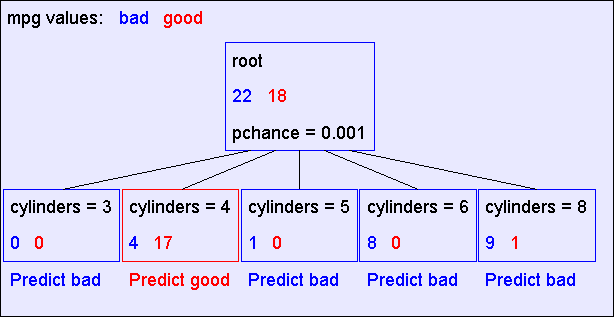 (C) Dhruv Batra
Slide Credit: Carlos Guestrin
8
The final tree
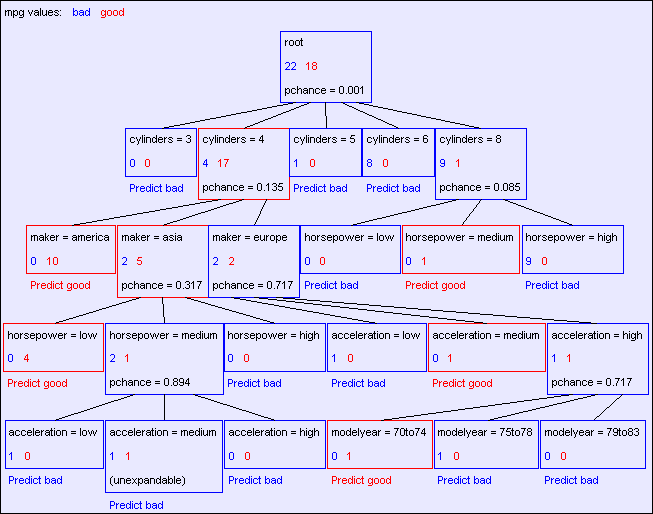 (C) Dhruv Batra
Slide Credit: Carlos Guestrin
9
Comments
Not all features/attributes need to appear in the tree.

A features/attribute Xi may appear in multiple branches. 

On a path, no feature may appear more than once.
Not true for continuous features. We’ll see later.

Many trees can represent the same concept
But, not all trees will have the same size!
e.g., Y = (A^B)  (A^C) 	             (A and B) or (not A and C)
(C) Dhruv Batra
10
Learning decision trees is hard!!!
Learning the simplest (smallest) decision tree is an NP-complete problem [Hyafil & Rivest ’76] 

Resort to a greedy heuristic:
Start from empty decision tree
Split on next best attribute (feature)
Recurse
“Iterative Dichotomizer” (ID3)
C4.5 (ID3+improvements)
(C) Dhruv Batra
Slide Credit: Carlos Guestrin
11
Recursion Step
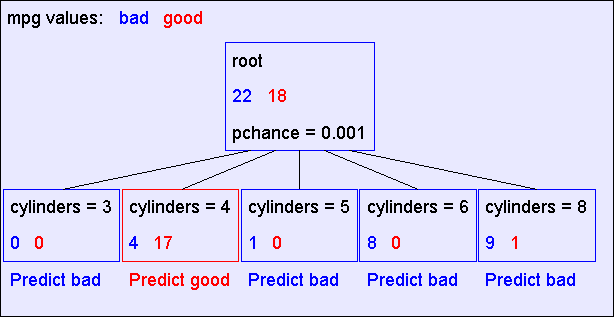 Records in which cylinders = 4
Records in which cylinders = 5
Take the
Original
Dataset..
And partition it according
to the value of the attribute we split on
Records in which cylinders = 6
Records in which cylinders = 8
(C) Dhruv Batra
Slide Credit: Carlos Guestrin
12
Recursion Step
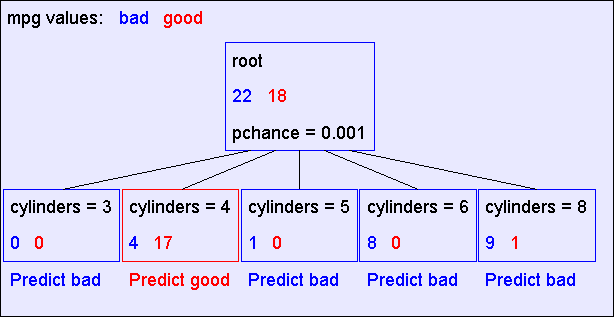 Build tree from
These records..
Build tree from
These records..
Build tree from
These records..
Build tree from
These records..
Records in which cylinders = 8
Records in which cylinders = 6
Records in which cylinders = 5
Records in which cylinders = 4
(C) Dhruv Batra
Slide Credit: Carlos Guestrin
13
Second level of tree
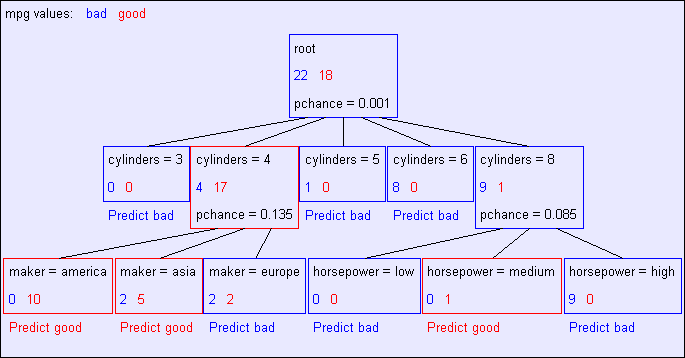 (Similar recursion in the other cases)
Recursively build a tree from the seven records in which there are four cylinders and the maker was based in Asia
(C) Dhruv Batra
Slide Credit: Carlos Guestrin
14
The final tree
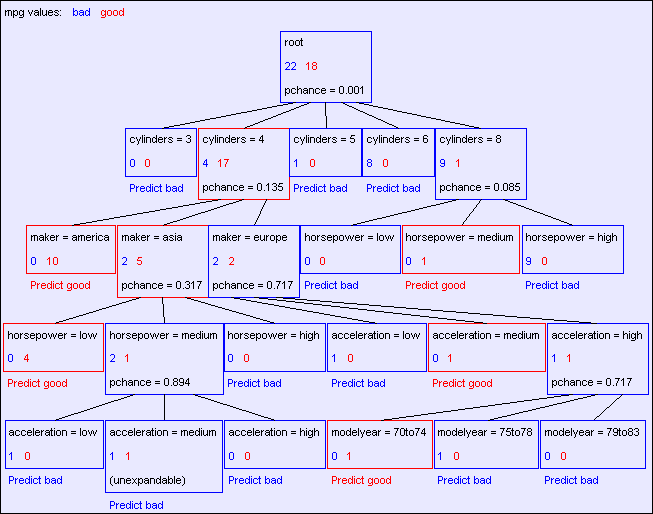 (C) Dhruv Batra
Slide Credit: Carlos Guestrin
15
Choosing a good attribute
(C) Dhruv Batra
Slide Credit: Carlos Guestrin
16
Measuring uncertainty
Good split if we are more certain about classification after split
Deterministic good (all true or all false)
Uniform distribution bad
1

0.5

0
F        T
1

0.5

0
F        T
(C) Dhruv Batra
17
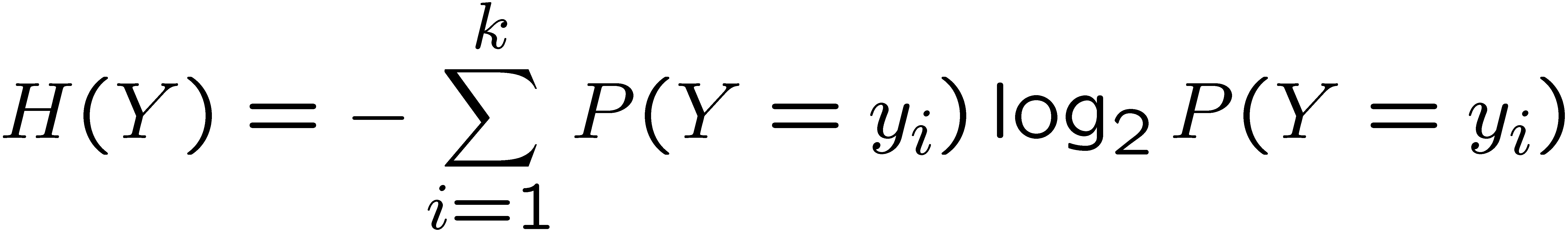 Entropy
Entropy H(X) of a random variable Y



More uncertainty, more entropy!
Information Theory interpretation: H(Y) is the expected number of bits needed  to encode a randomly drawn value of Y  (under most efficient code)
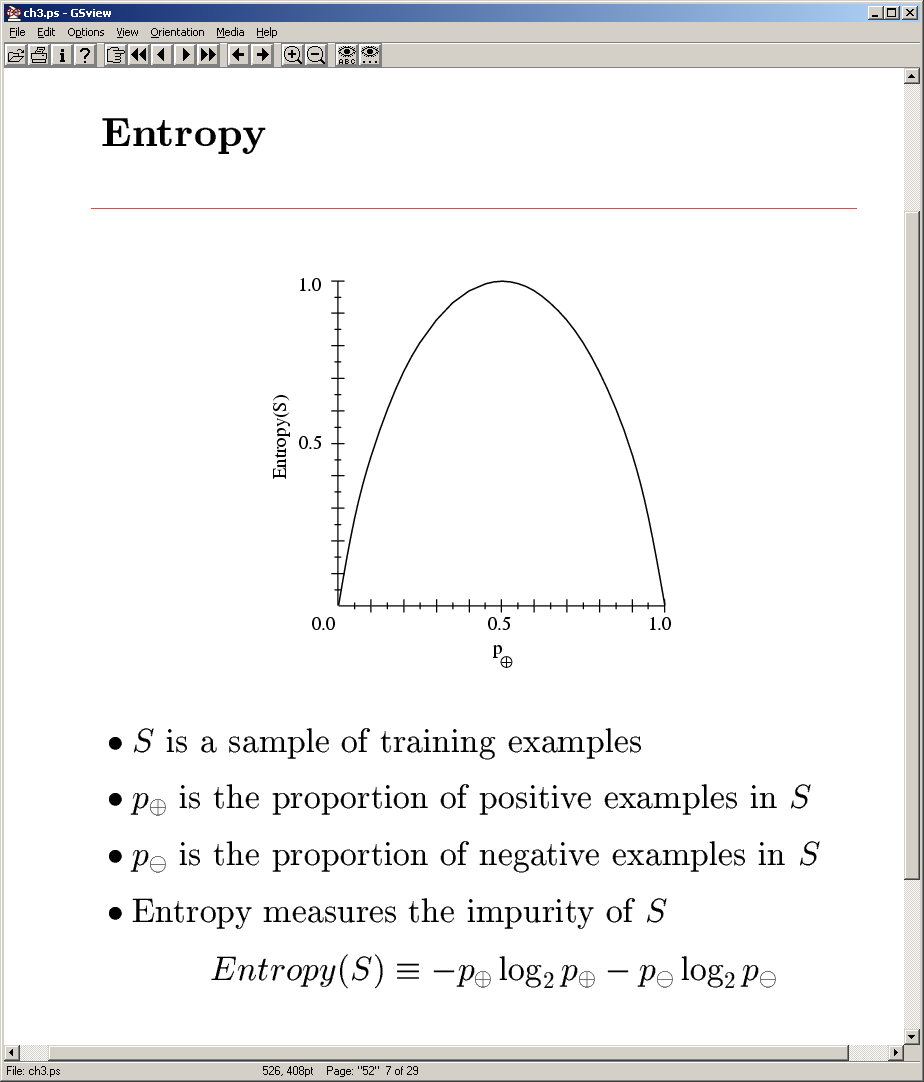 (C) Dhruv Batra
Slide Credit: Carlos Guestrin
18
Information gain
Advantage of attribute – decrease in uncertainty
Entropy of Y before you split

Entropy after split
Weight by probability of following each branch, i.e., normalized number of records 




Information gain is difference
(Technically it’s mutual information; but in this context also referred to as information gain)
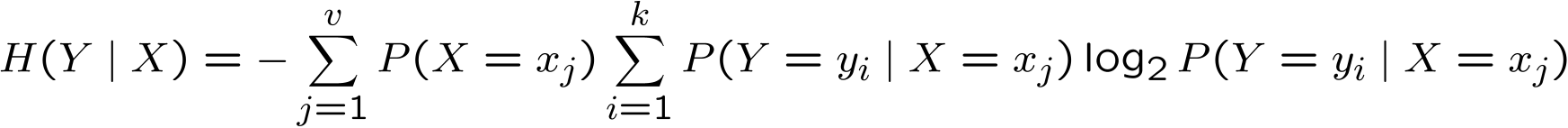 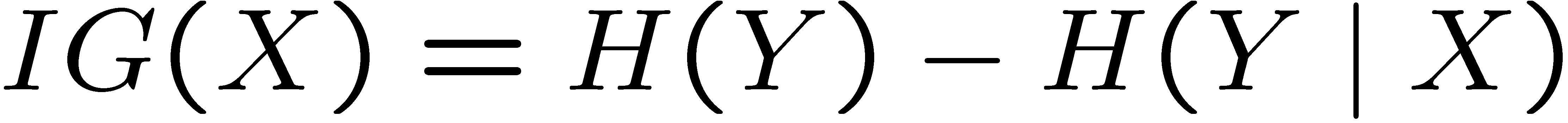 (C) Dhruv Batra
Slide Credit: Carlos Guestrin
19
Learning decision trees
Start from empty decision tree
Split on next best attribute (feature)
Use, for example, information gain to select attribute
Split on 

Recurse
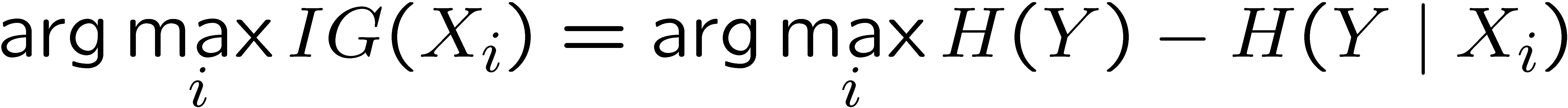 (C) Dhruv Batra
Slide Credit: Carlos Guestrin
20
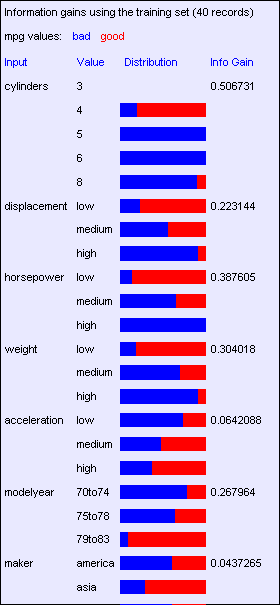 Suppose we want to predict MPG
Look at all the information gains…
(C) Dhruv Batra
Slide Credit: Carlos Guestrin
21
When do we stop?
(C) Dhruv Batra
22
Base Case One
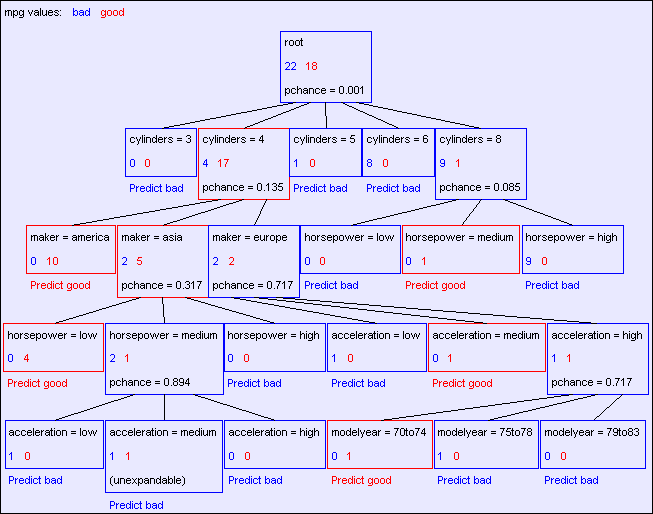 Don’t split a node if all matching records have the same output value
(C) Dhruv Batra
Slide Credit: Carlos Guestrin
23
Base Case Two: No attributes can distinguish
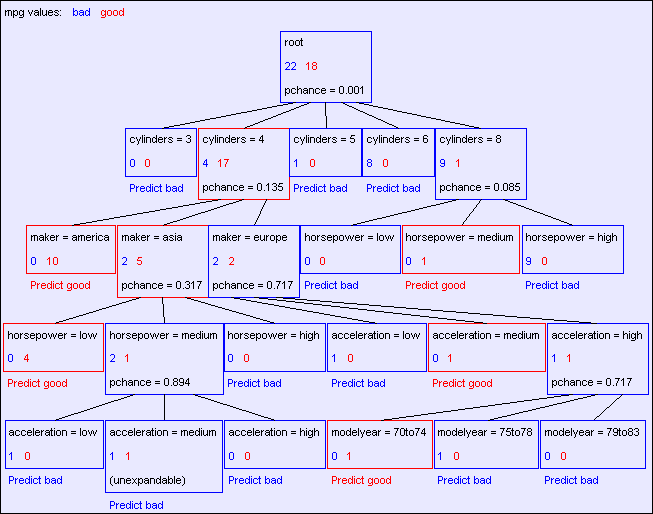 Don’t split a node if none of the attributes can create multiple non-empty children
(C) Dhruv Batra
Slide Credit: Carlos Guestrin
24
Base Cases
Base Case One: If all records in current data subset have the same output then don’t recurse
Base Case Two: If all records have exactly the same set of input attributes then don’t recurse
(C) Dhruv Batra
Slide Credit: Carlos Guestrin
25
Base Cases: An idea
Base Case One: If all records in current data subset have the same output then don’t recurse
Base Case Two: If all records have exactly the same set of input attributes then don’t recurse
Proposed Base Case 3:

If all attributes have zero information gain then don’t recurse
Is this a good idea?
(C) Dhruv Batra
Slide Credit: Carlos Guestrin
26
The problem with Base Case 3
y = a XOR b
The resulting decision tree:
The information gains:
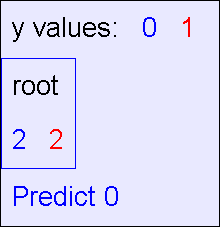 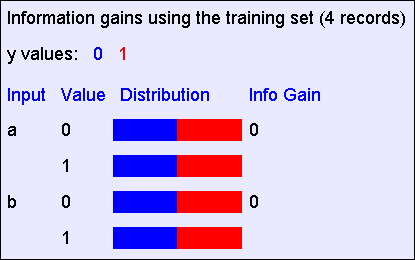 (C) Dhruv Batra
Slide Credit: Carlos Guestrin
27
If we omit Base Case 3:
y = a XOR b
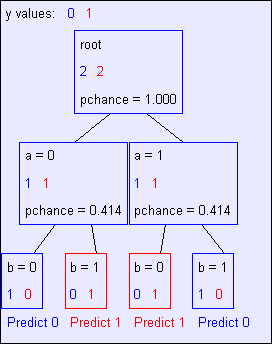 The resulting decision tree:
(C) Dhruv Batra
Slide Credit: Carlos Guestrin
28
Remember: Error Decomposition
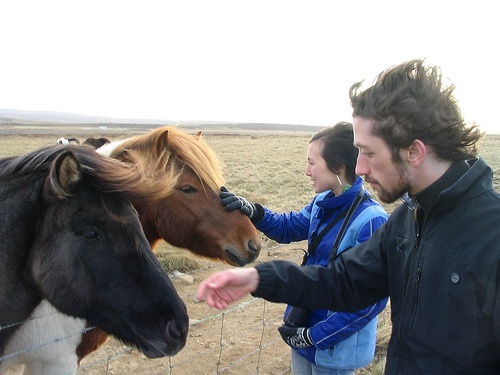 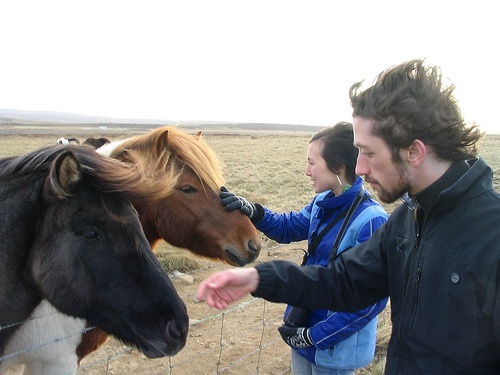 Reality
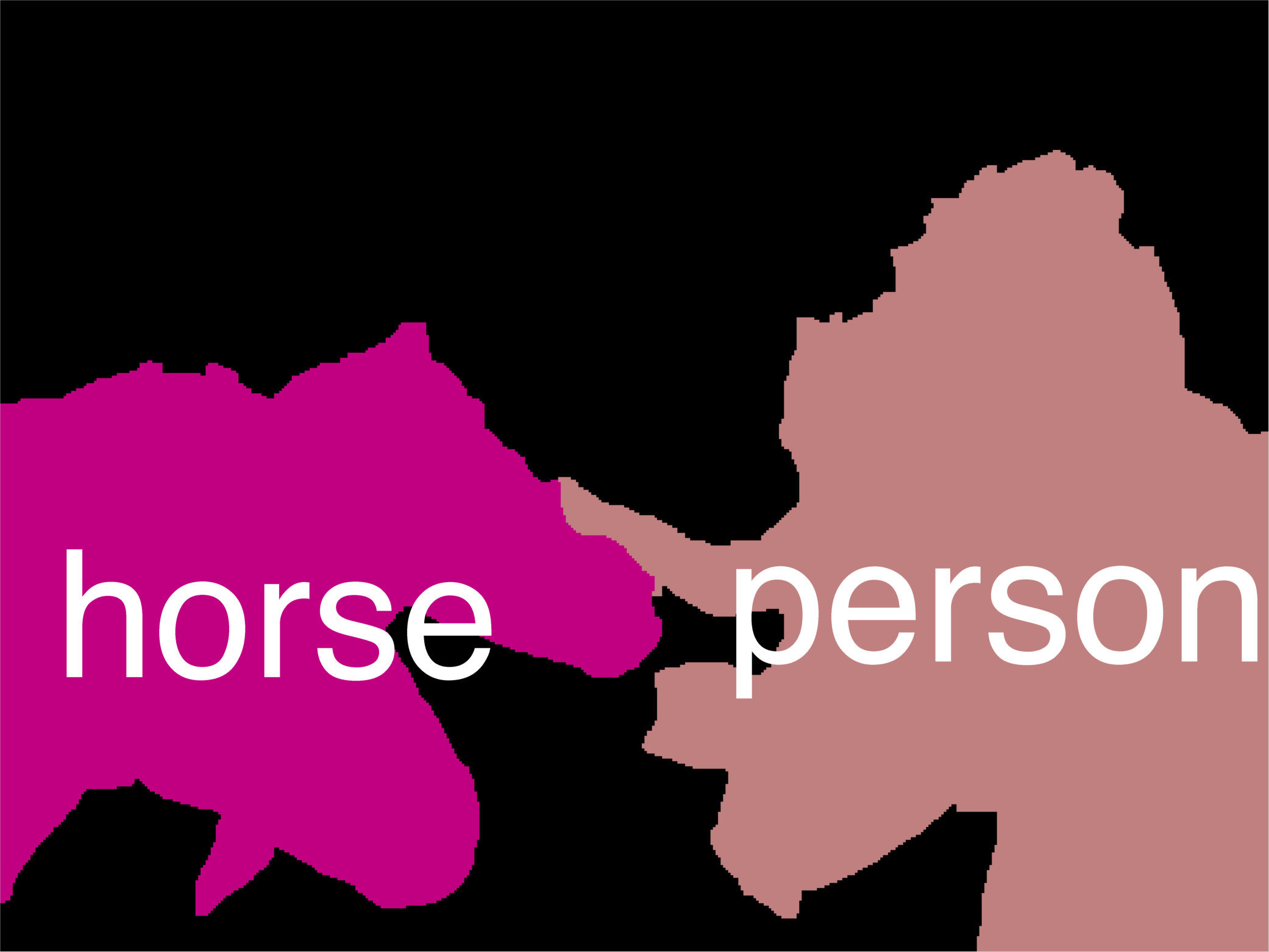 Modeling Error
model class
EstimationError
OptimizationError
(C) Dhruv Batra
29
Basic Decision Tree Building Summarized
BuildTree(DataSet,Output)
If all output values are the same in DataSet, return a leaf node that says “predict this unique output”

If all input values are the same, return a leaf node that says “predict the majority output”

Else find attribute X with highest Info Gain
Suppose X has nX distinct values (i.e. X has arity nX). 
Create and return a non-leaf node with nX children. 
The i’th child should be built by calling
BuildTree(DSi,Output)
Where DSi built consists of all those records in DataSet for which X = ith distinct value of X.
(C) Dhruv Batra
Slide Credit: Carlos Guestrin
30
Decision trees will overfit
Standard decision trees have no prior
Training set error is always zero!
(If there is no label noise)
Lots of variance
Will definitely overfit!!!
Must bias towards simpler trees

Many strategies for picking simpler trees:
Fixed depth
Fixed number of leaves
Or something smarter… (chi2 tests)
(C) Dhruv Batra
Slide Credit: Carlos Guestrin
31
Decision trees will overfit
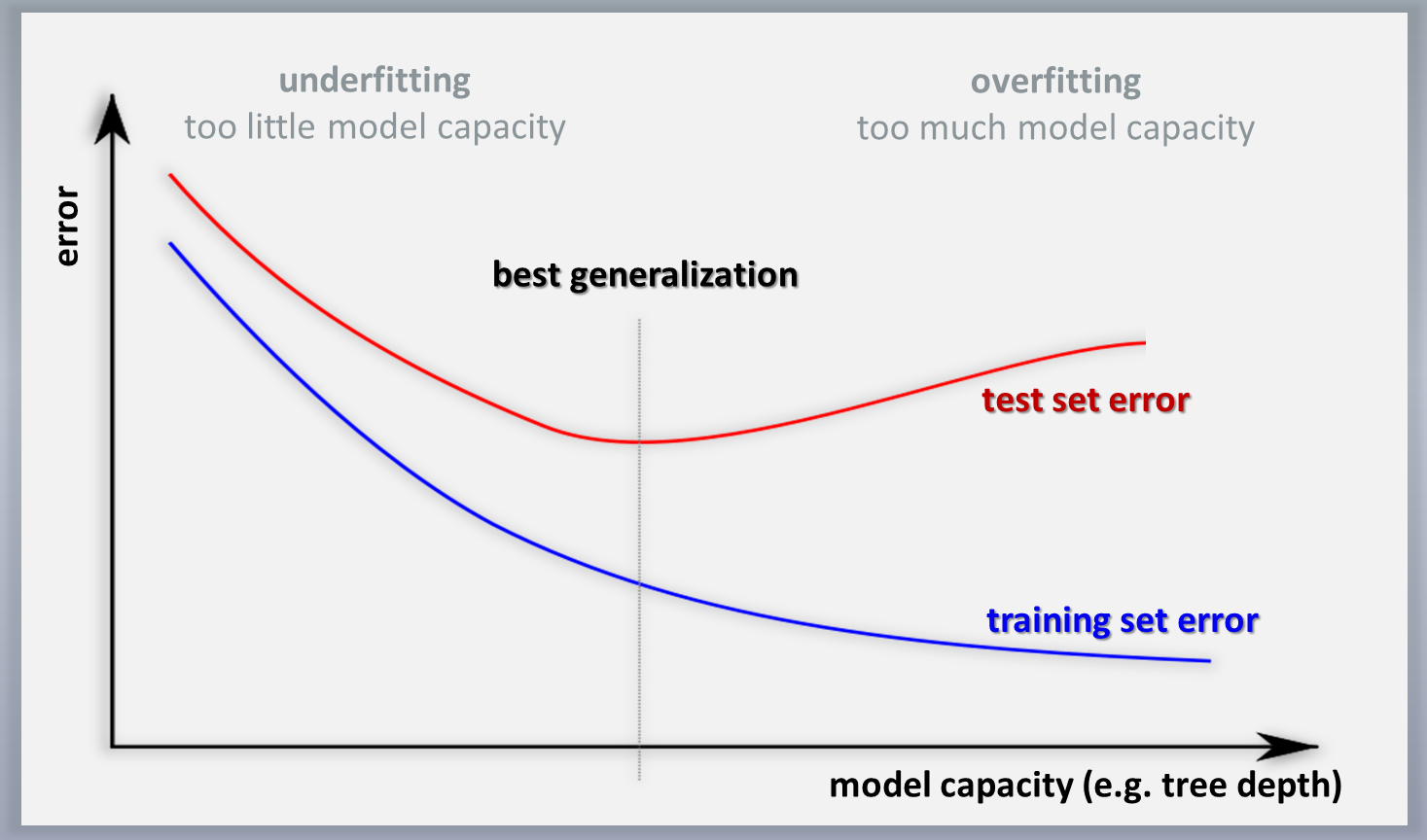 (C) Dhruv Batra
32
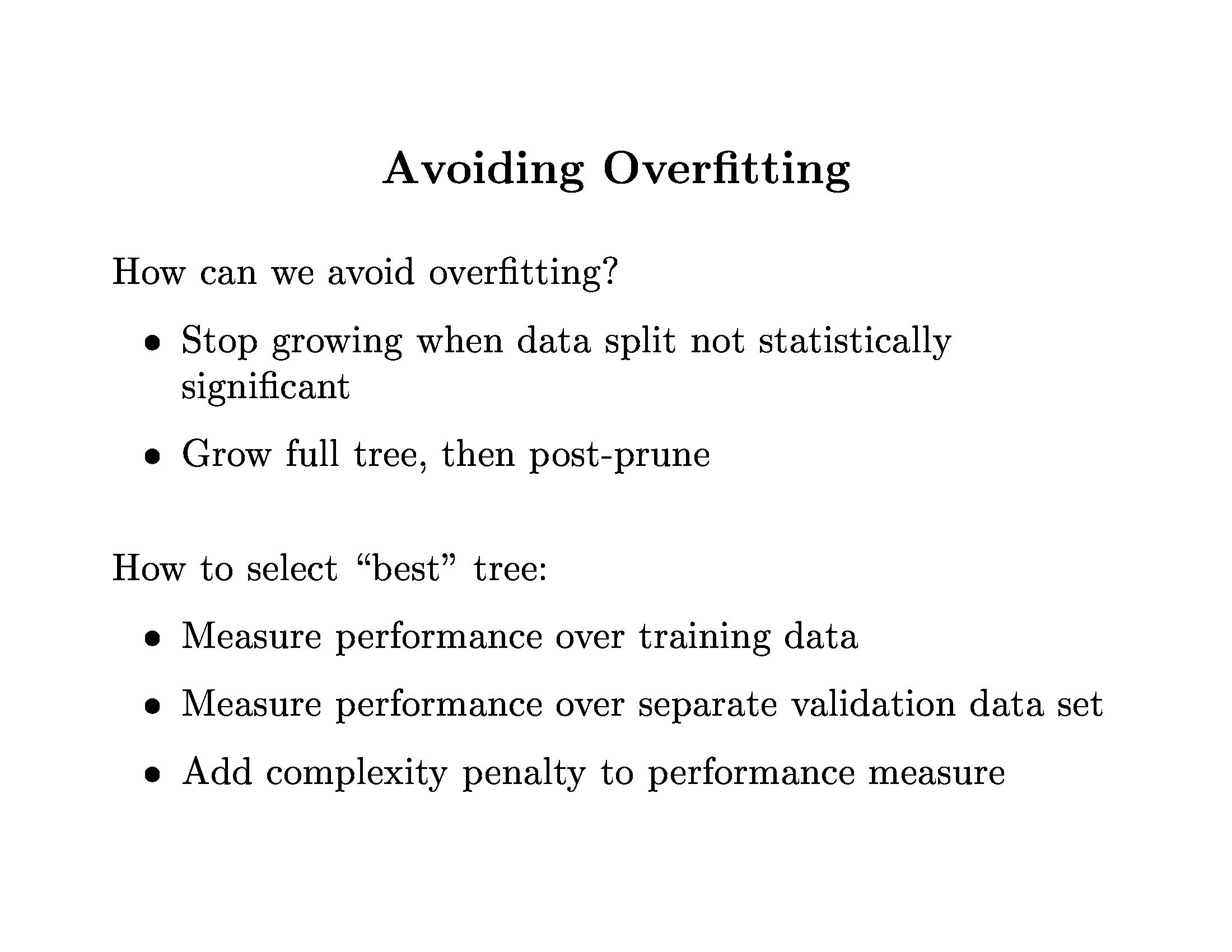 Slide Credit: Pedro Domingos, Tom Mitchel, Tom Dietterich
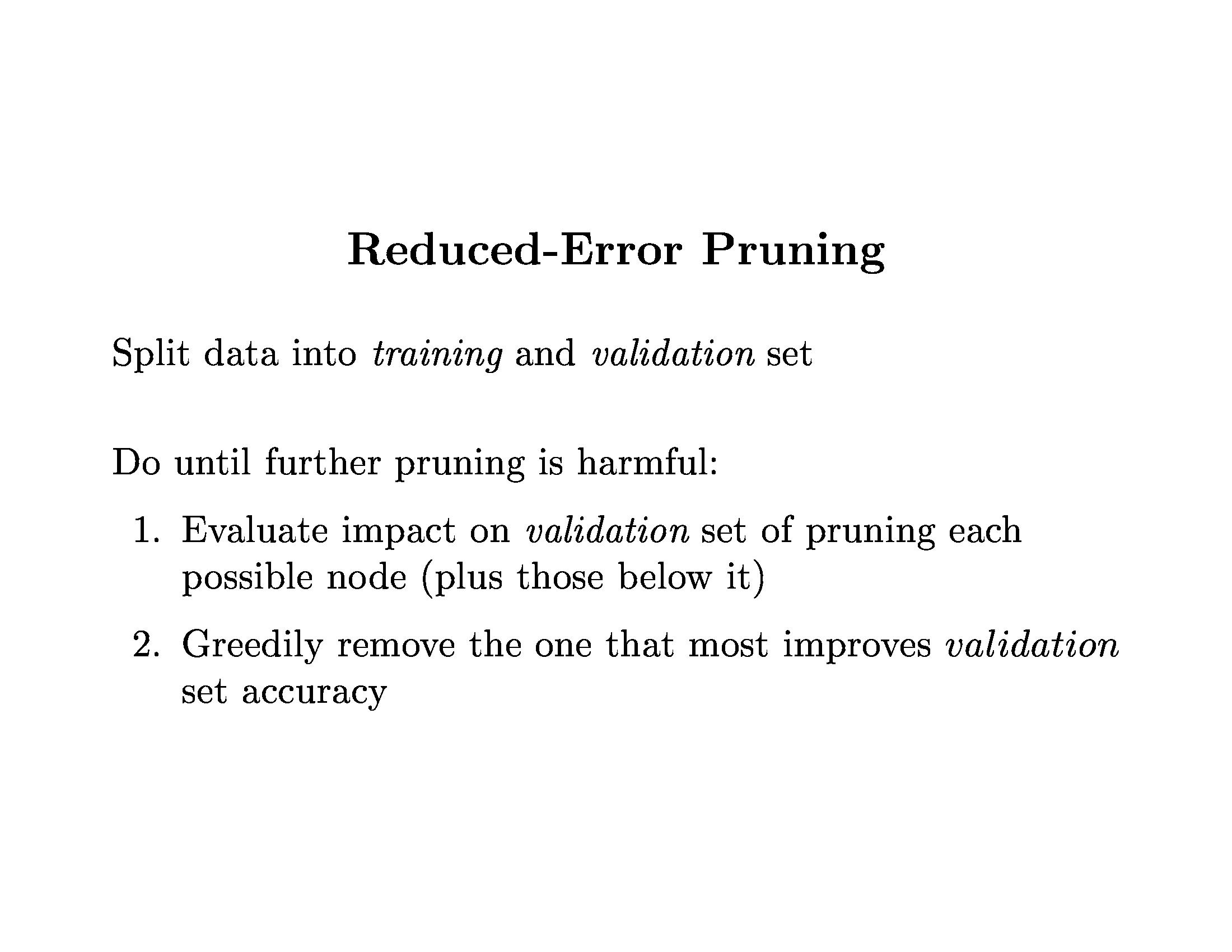 Slide Credit: Pedro Domingos, Tom Mitchel, Tom Dietterich
Pruning Decision Trees
Demo
http://webdocs.cs.ualberta.ca/~aixplore/learning/DecisionTrees/Applet/DecisionTreeApplet.html
(C) Dhruv Batra
35
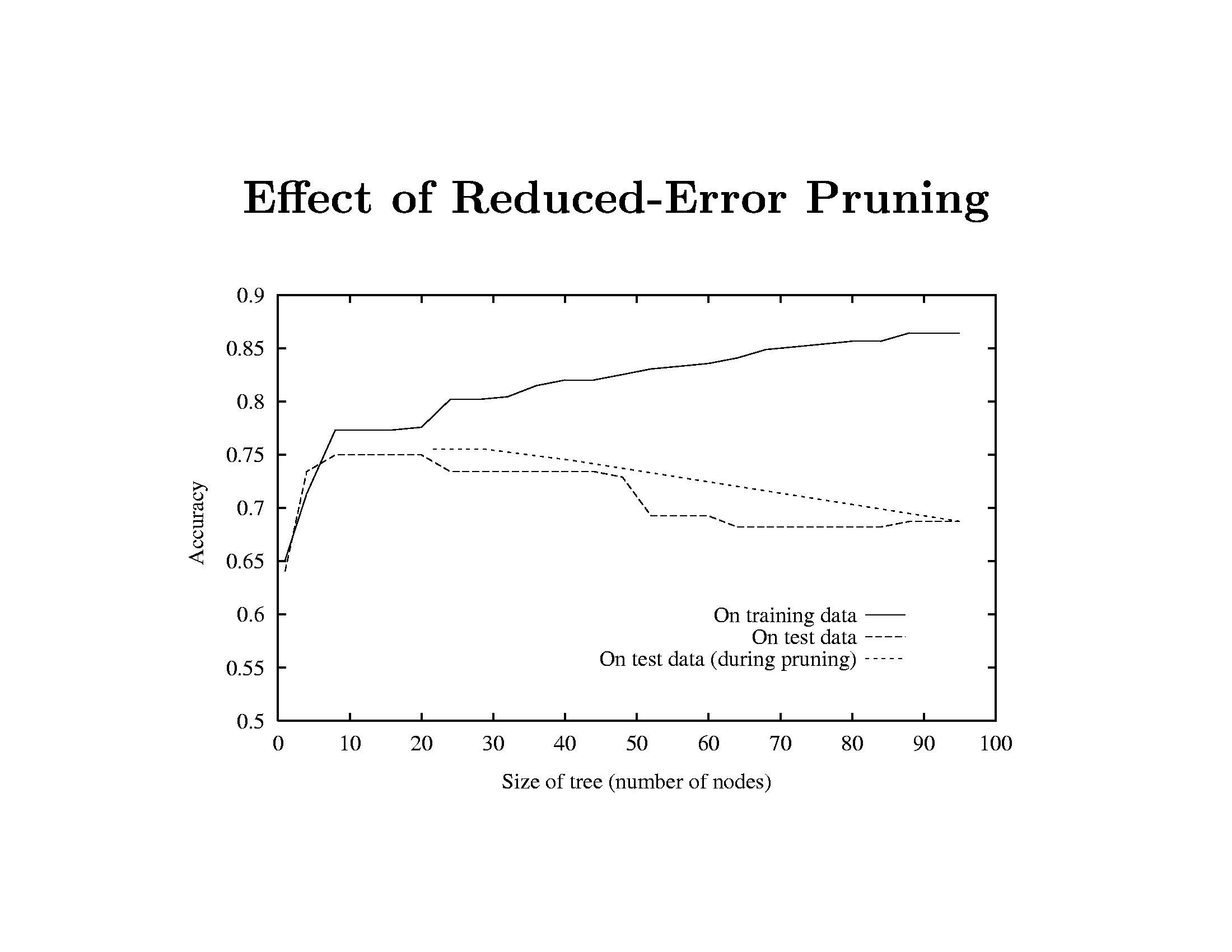 Slide Credit: Pedro Domingos, Tom Mitchel, Tom Dietterich
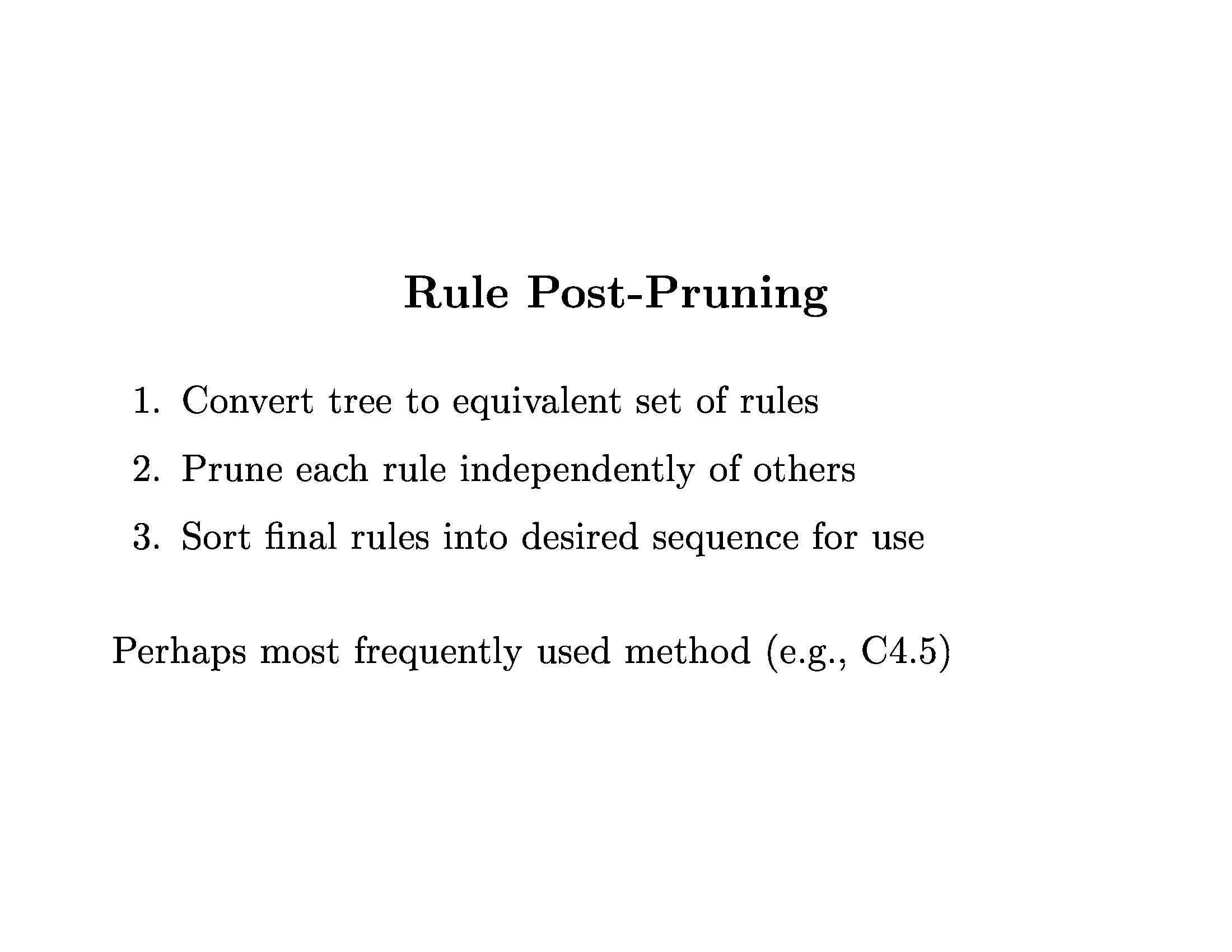 Slide Credit: Pedro Domingos, Tom Mitchel, Tom Dietterich
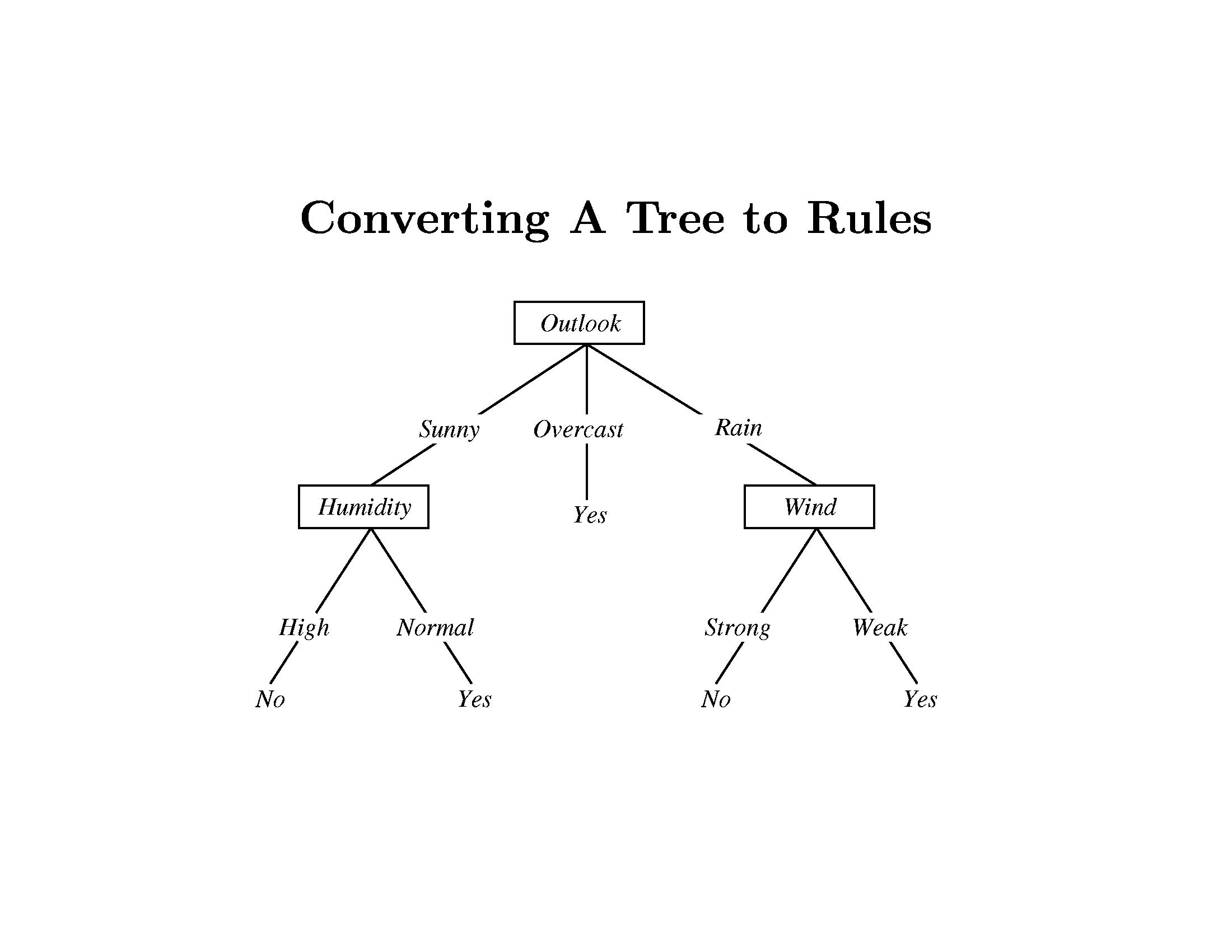 Slide Credit: Pedro Domingos, Tom Mitchel, Tom Dietterich
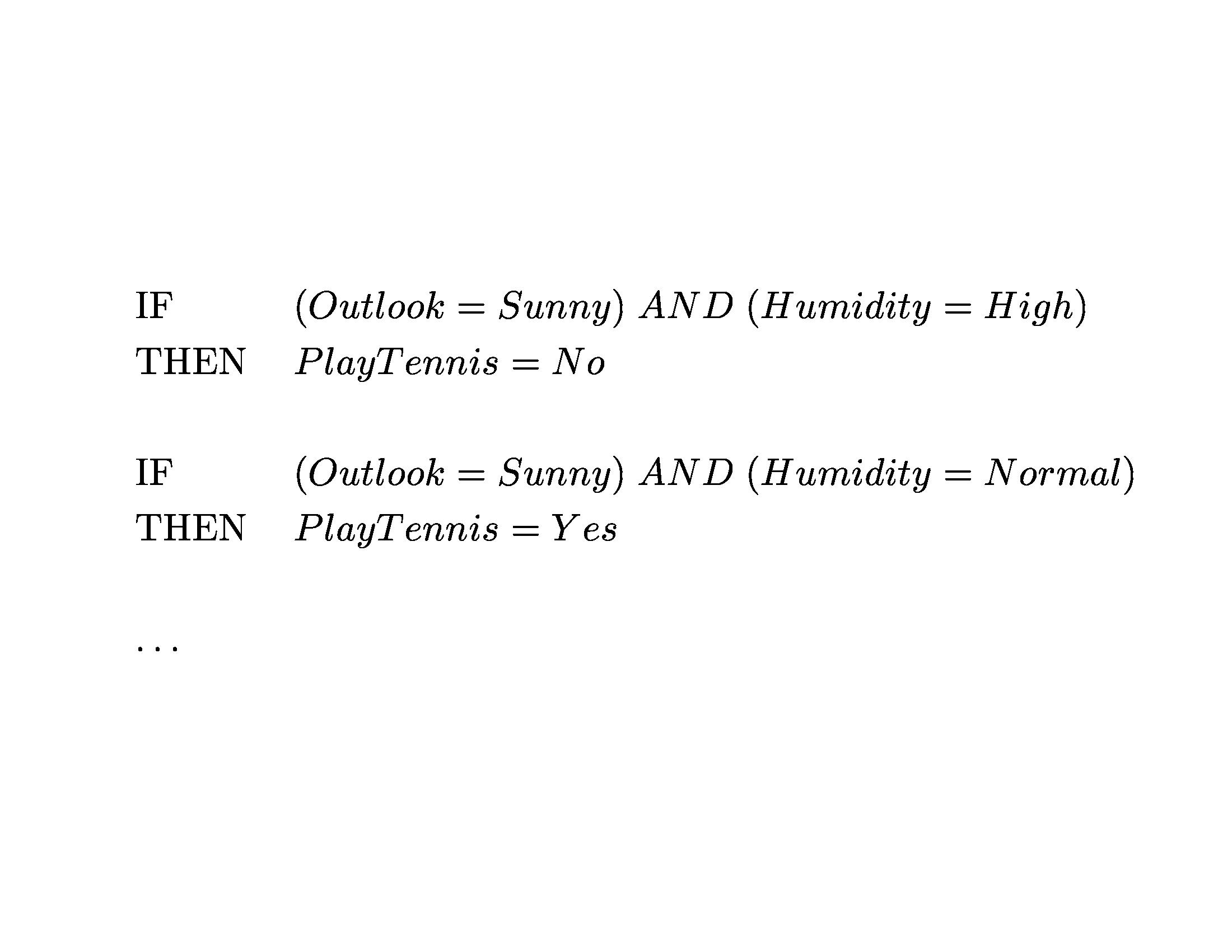 Slide Credit: Pedro Domingos, Tom Mitchel, Tom Dietterich
Real-Valued inputs
What should we do if some of the inputs are real-valued?
Infinite number of possible split values!!!
Finite dataset, only finite number of relevant splits!
Idea One: Branch on each possible real value
(C) Dhruv Batra
Slide Credit: Carlos Guestrin
40
“One branch for each numeric value” idea:
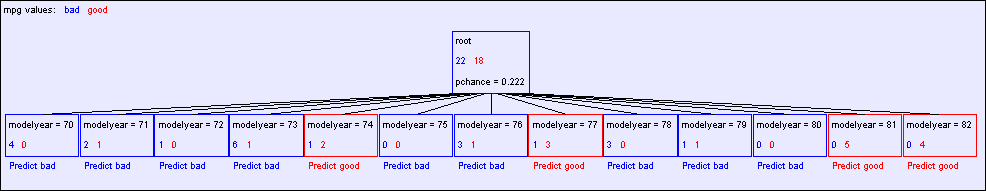 Hopeless: with such high branching factor will shatter the dataset and overfit
(C) Dhruv Batra
Slide Credit: Carlos Guestrin
41
Threshold splits
Binary tree, split on attribute X
One branch: X < t
Other branch: X >= t
(C) Dhruv Batra
Slide Credit: Carlos Guestrin
42
Choosing threshold split
Binary tree, split on attribute X
One branch: X < t
Other branch: X >= t

Search through possible values of t
Seems hard!!!

But only finite number of t’s are important
Sort data according to X into {x1,…,xn}
Consider split points of the form xi + (xi+1 – xi)/2
(C) Dhruv Batra
Slide Credit: Carlos Guestrin
43
A better idea: thresholded splits
Suppose X is real valued
Define IG(Y|X:t) as H(Y) - H(Y|X:t)
Define H(Y|X:t) =
H(Y|X < t) P(X < t) + H(Y|X >= t) P(X >= t)

IG(Y|X:t) is the information gain for predicting Y if all you know is whether X is greater than or less than t

Then define IG*(Y|X) = maxt IG(Y|X:t)

For each real-valued attribute, use IG*(Y|X) for assessing its suitability as a split

Note, may split on an attribute multiple times, with different thresholds
(C) Dhruv Batra
Slide Credit: Carlos Guestrin
44
Decision Trees
Demo
http://www.cs.technion.ac.il/~rani/LocBoost/
(C) Dhruv Batra
45
Regression Trees
What do we do at the leaf?
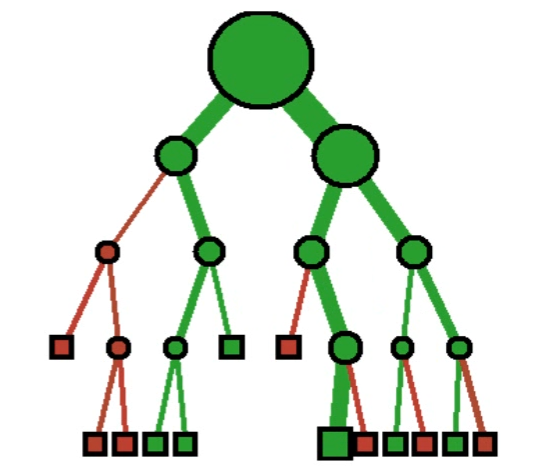 Examples of leaf (predictor) models
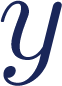 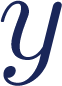 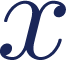 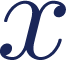 Predictor model: constant
Predictor model: polynomial
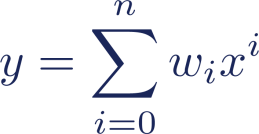 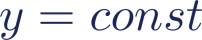 (note: linear for n=1, constant for n=0)
(C) Dhruv Batra
46
Image Credit: Jamie Shotton
Regression Trees
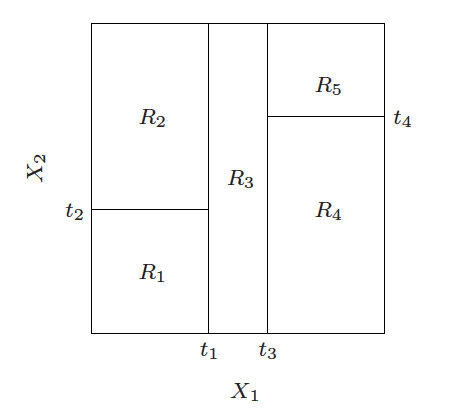 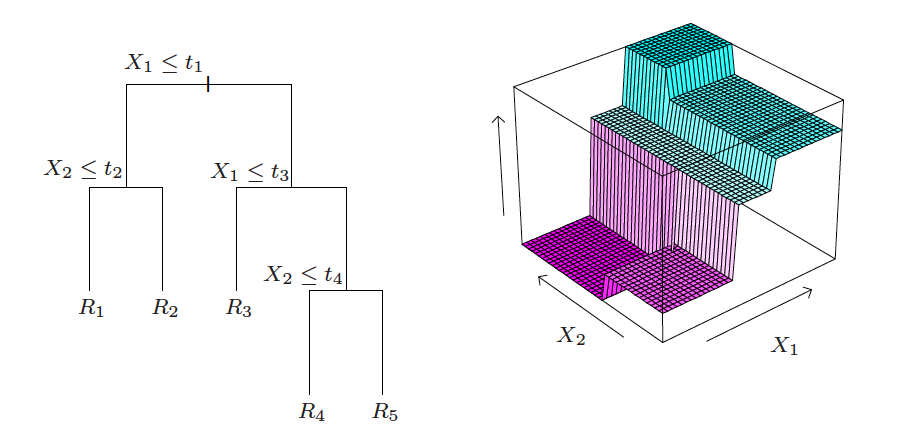 (C) Dhruv Batra
47
Image Credit: ESL Book
Decision Forests
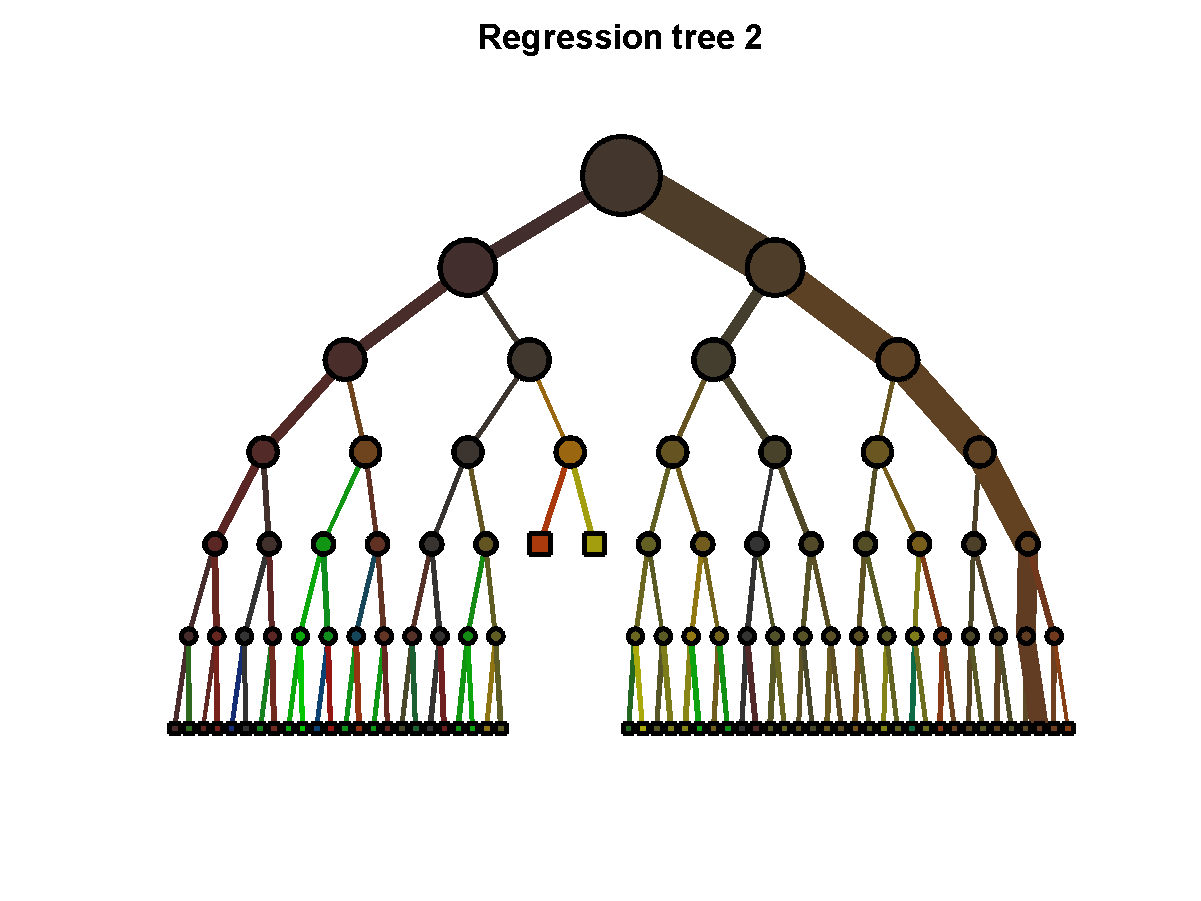 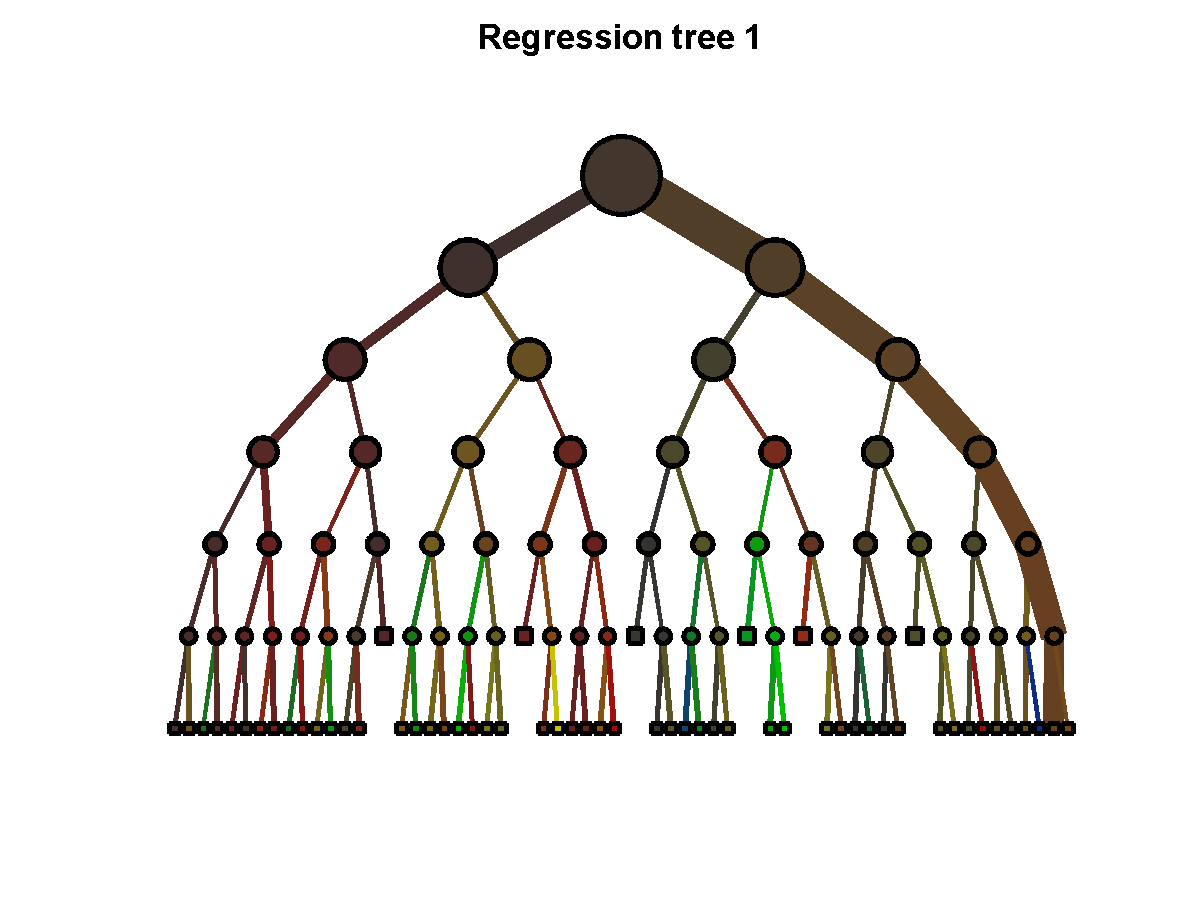 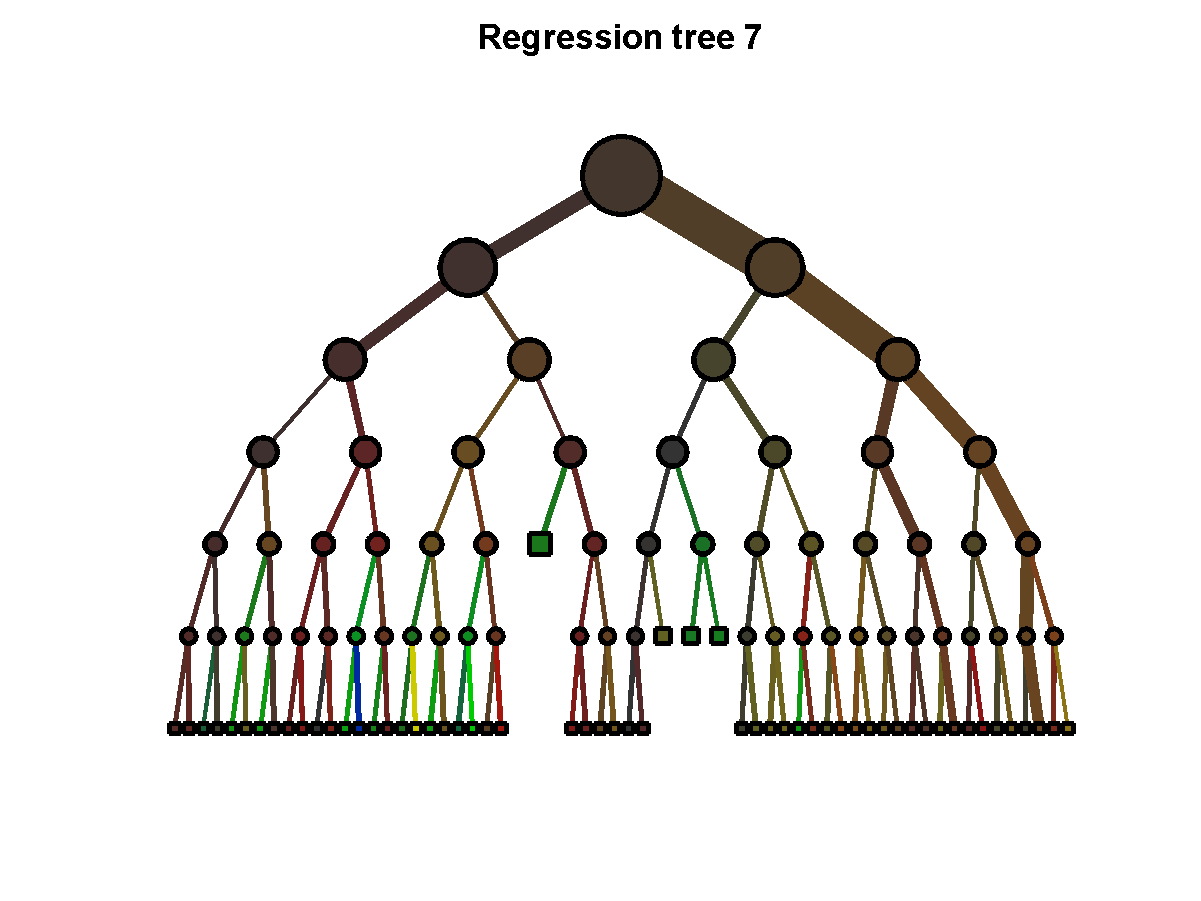 …
…
Learn many trees & Average Outputs
Will formally visit this in Bagging lecture
Image Credit: Jamie Shotton
What you need to know about decision trees
Decision trees are one of the most popular data mining tools
Easy to understand
Easy to implement
Easy to use
Computationally cheap (to solve heuristically)
Information gain to select attributes (ID3, C4.5,…)
Presented for classification, can be used for regression and density estimation too.

Decision trees will overfit!!!
Zero bias classifier  Lots of variance
Must use tricks to find “simple trees”, e.g.,
Fixed depth/Early stopping
Pruning
Hypothesis testing
(C) Dhruv Batra
49
New Topic: Ensemble Methods
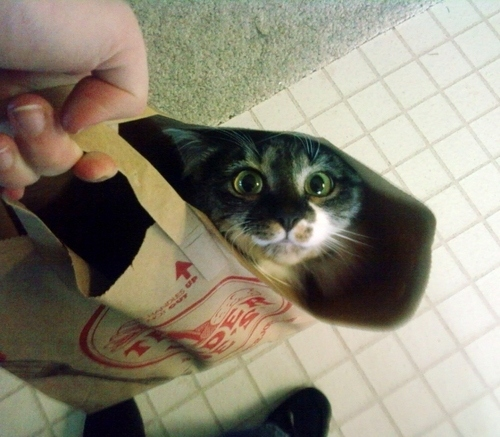 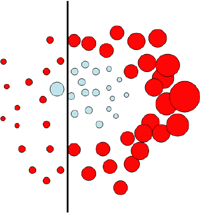 Bagging
Boosting
(C) Dhruv Batra
Image Credit: Antonio Torralba
50
Synonyms
Ensemble Methods

Learning Mixture of Experts/Committees

Boosting types
AdaBoost
L2Boost
LogitBoost
<Your-Favorite-keyword>Boost
(C) Dhruv Batra
51
A quick look back
So far you have learnt

Regression
Least Squares
Robust Least Squares

Classification
Linear
Naïve Bayes
Logistic Regression
SVMs
Non-linear
Decision Trees
Neural Networks
K-NNs
(C) Dhruv Batra
52
Recall Bias-Variance Tradeoff
Demo
http://www.princeton.edu/~rkatzwer/PolynomialRegression/
(C) Dhruv Batra
53
Bias-Variance Tradeoff
Choice of hypothesis class introduces learning bias
More complex class → less bias
More complex class → more variance
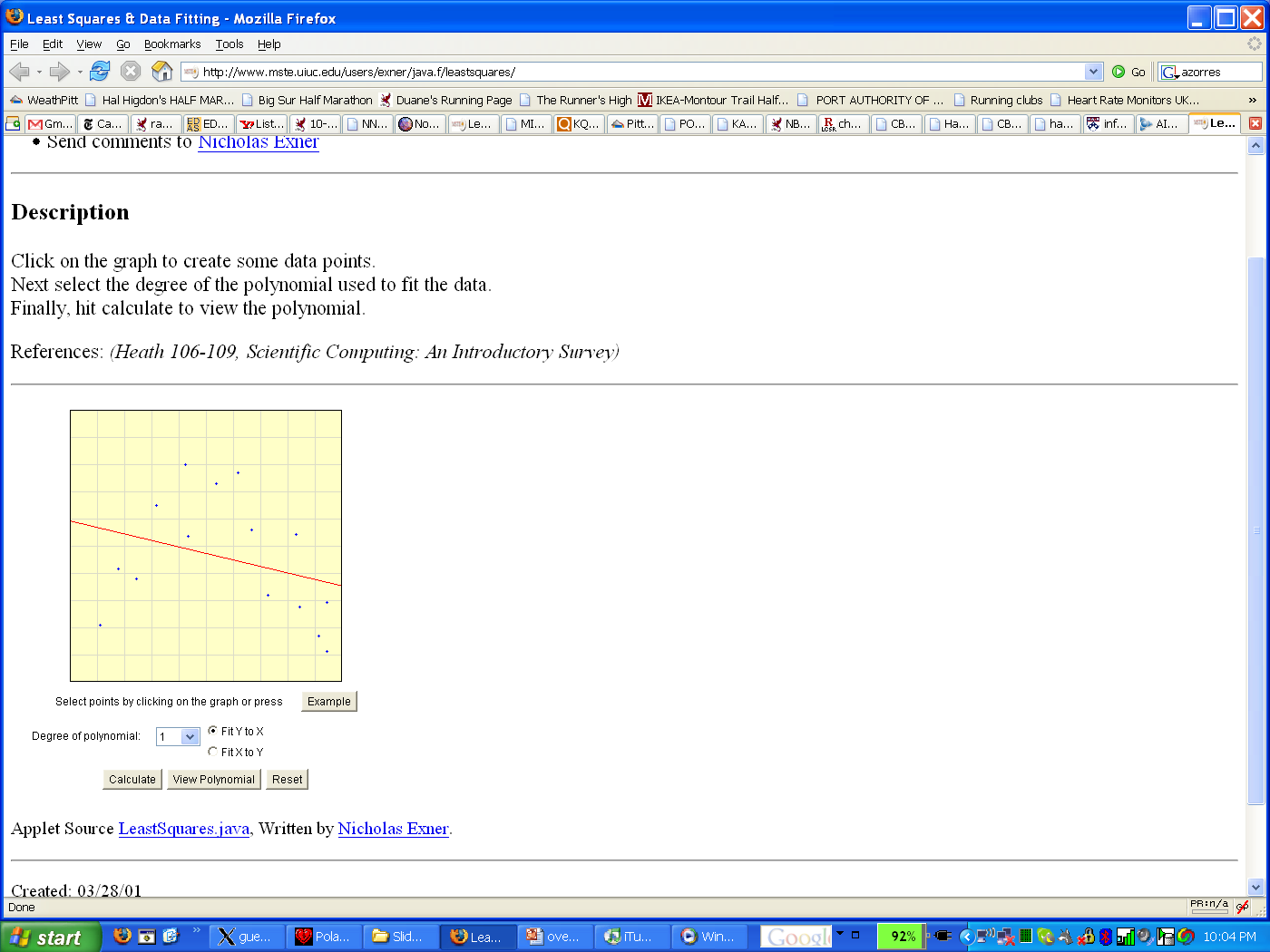 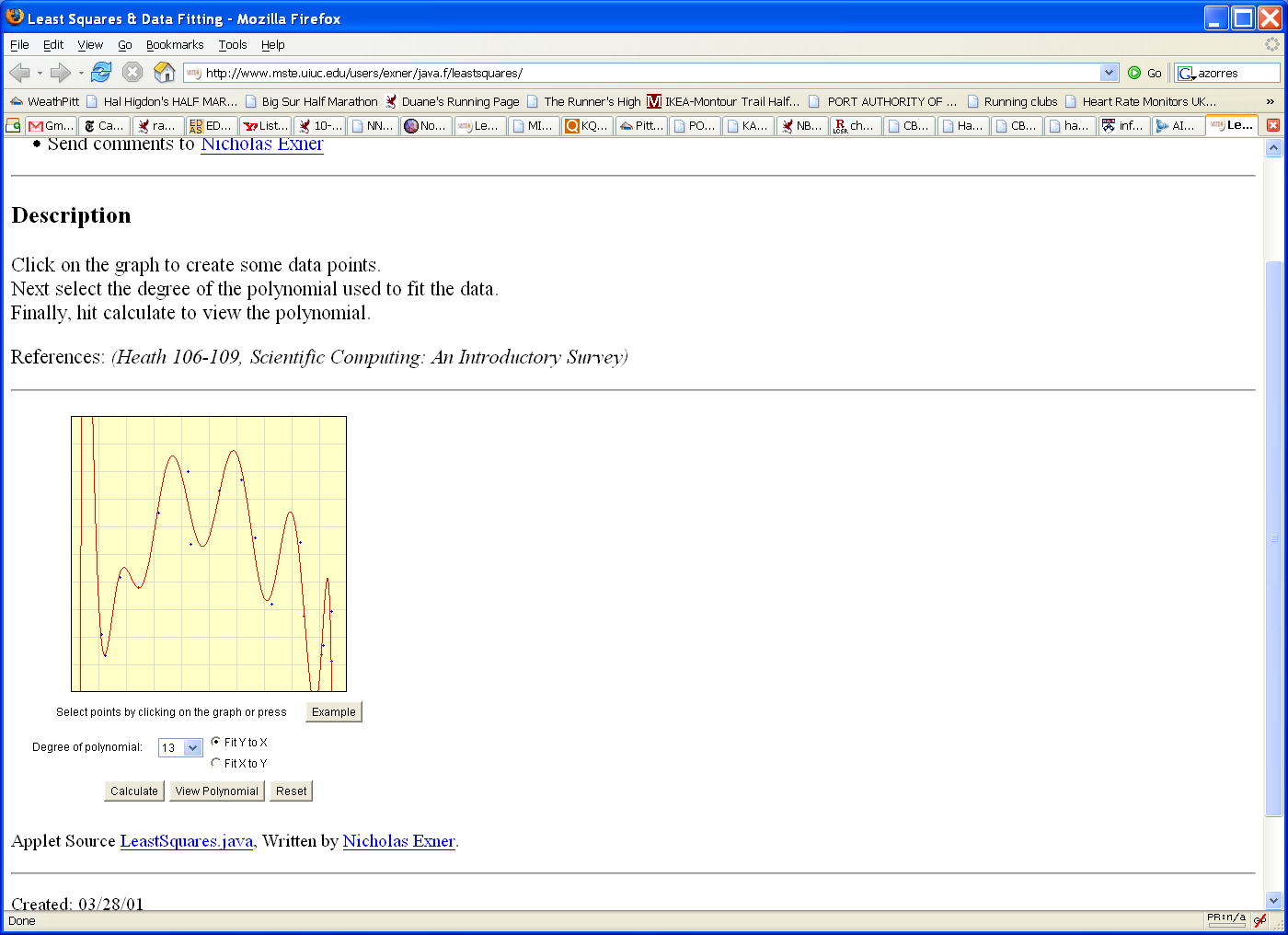 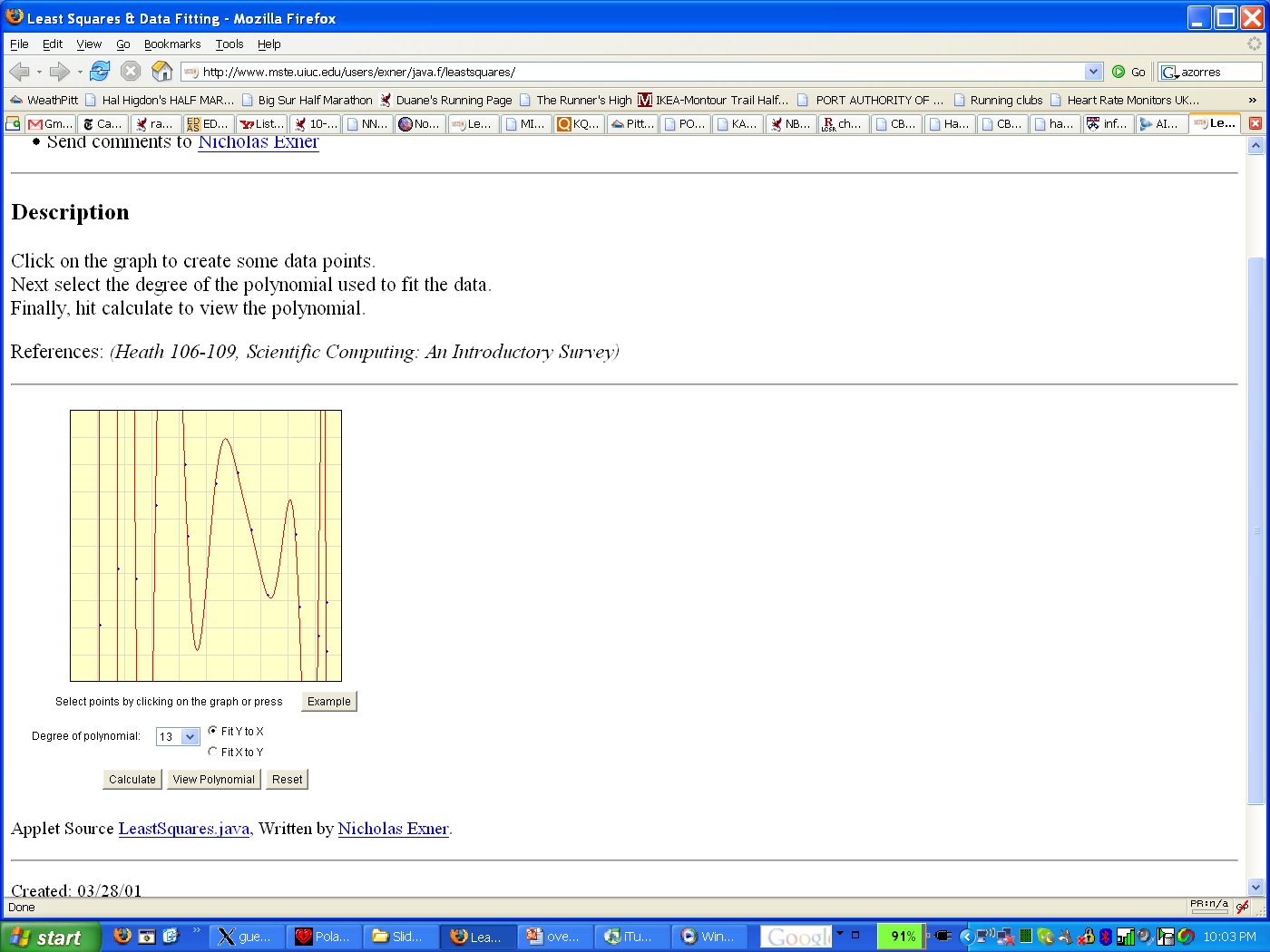 (C) Dhruv Batra
Slide Credit: Carlos Guestrin
54
Fighting the bias-variance tradeoff
Simple (a.k.a. weak) learners
e.g., naïve Bayes, logistic regression, decision stumps (or shallow decision trees)
Good: Low variance, don’t usually overfit
Bad: High bias, can’t solve hard learning problems

Sophisticated learners
Kernel SVMs, Deep Neural Nets, Deep Decision Trees
Good: Low bias, have the potential to learn with Big Data
Bad: High variance, difficult to generalize

Can we make combine these properties
In general, No!!
But often yes…
(C) Dhruv Batra
Slide Credit: Carlos Guestrin
55
Voting (Ensemble Methods)
Instead of learning a single classifier, learn many classifiers

Output class: (Weighted) vote of each classifier
Classifiers that are most “sure” will vote with more conviction

With sophisticated learners
Uncorrelated errors  expected error goes down
On average, do better than single classifier!
Bagging

With weak learners 
each one good at different parts of the input space
On average, do better than single classifier!
Boosting
(C) Dhruv Batra
56
Bagging
Bagging = Bootstrap Averaging
On board

Bootstrap Demo
http://wise.cgu.edu/bootstrap/
(C) Dhruv Batra
57
Decision Forests
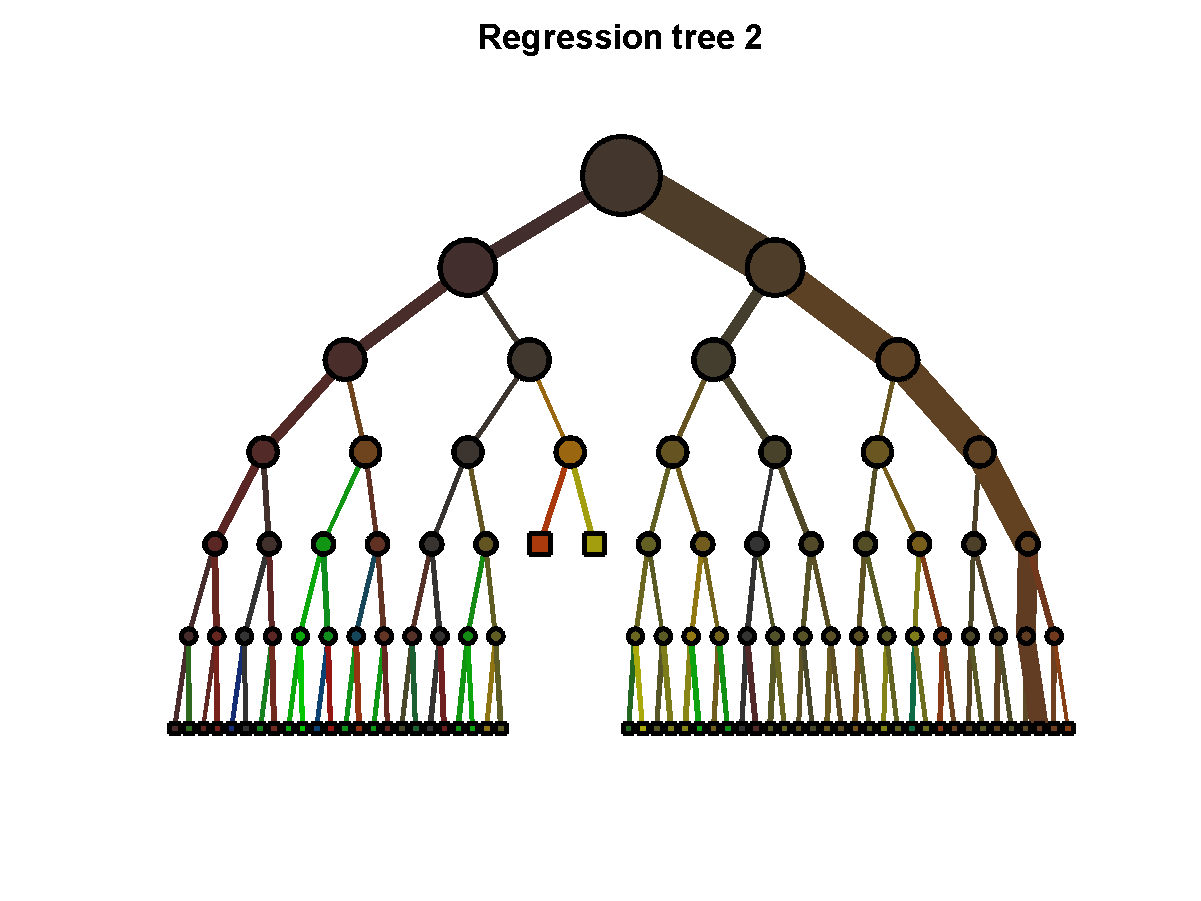 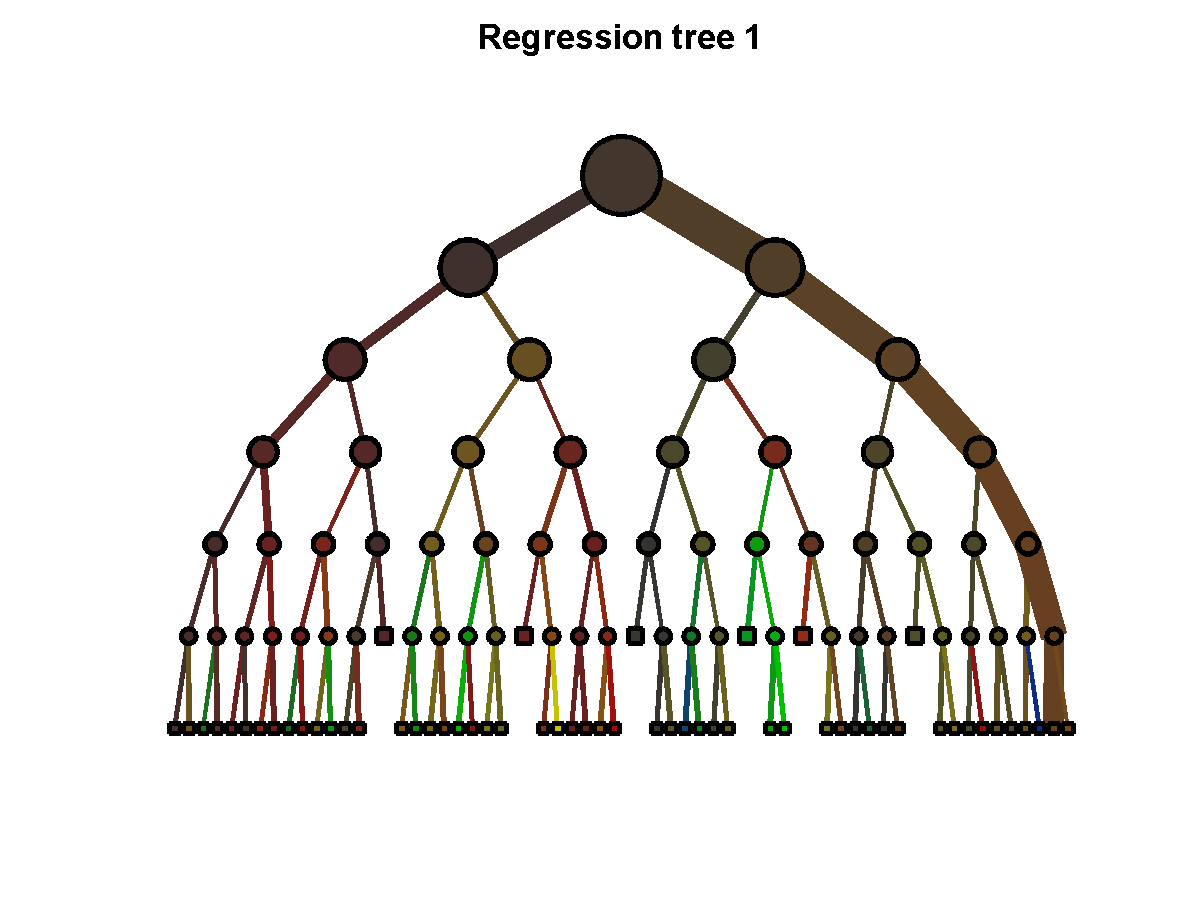 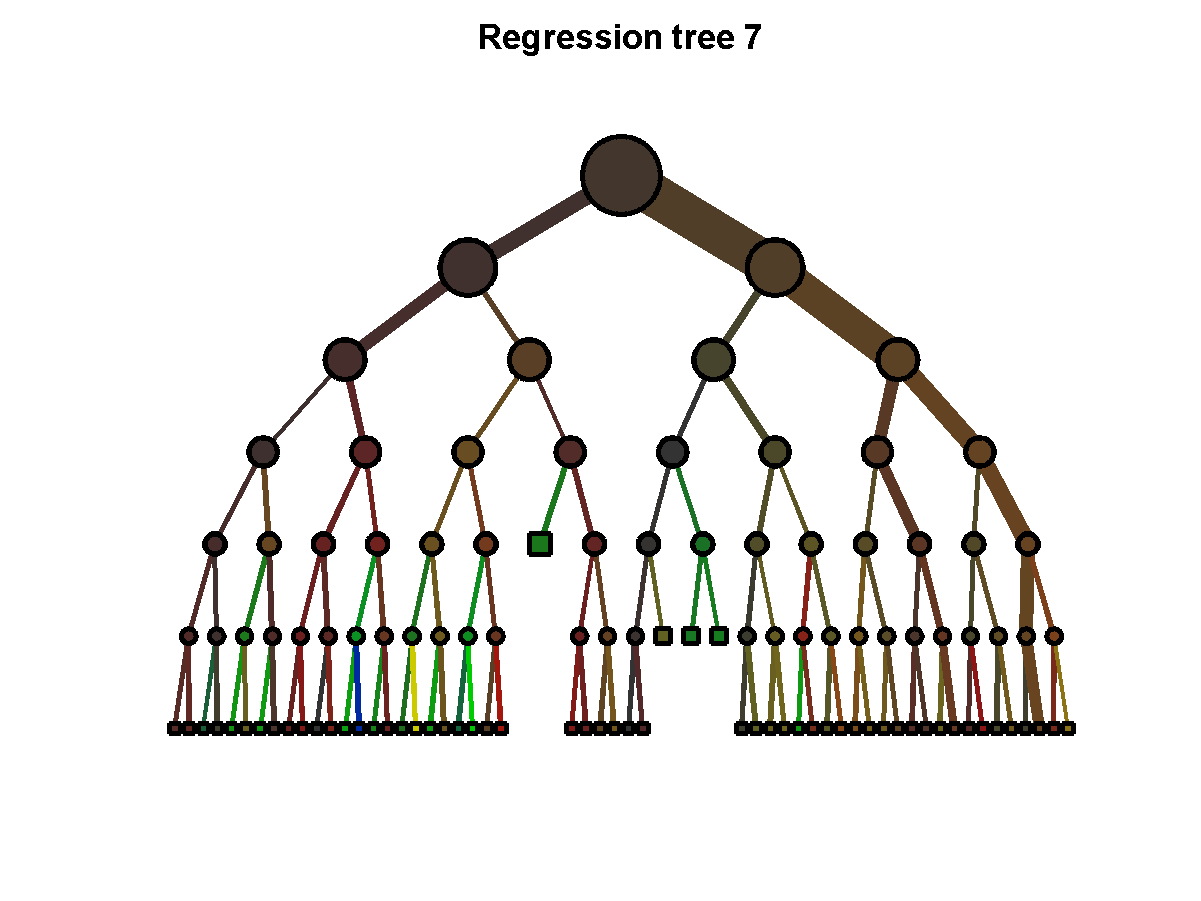 …
…
Learn many trees & Average Outputs
Will formally visit this in Bagging lecture